Smoking
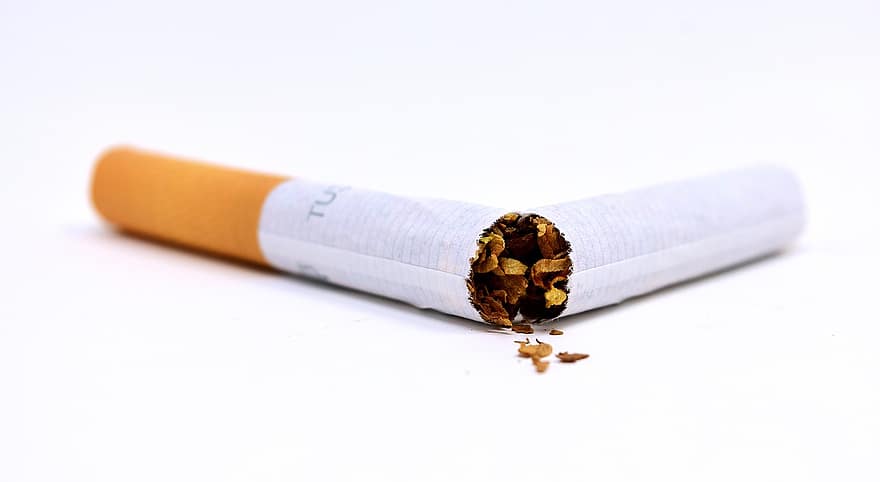 Bradford District
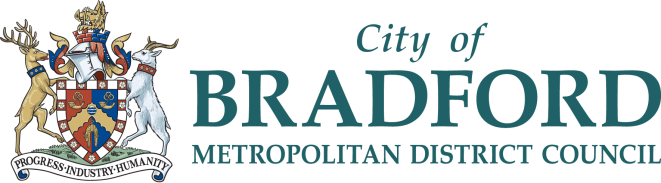 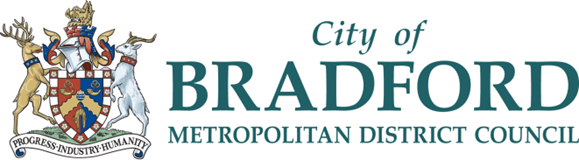 Smoking Prevalence
Prevalence of smoking among persons 18 years and over
National Rank
Bradford District
National Average
Regional Average
2022
150th
1st
15.6%
13.1%
12.7%
Lowest
126th
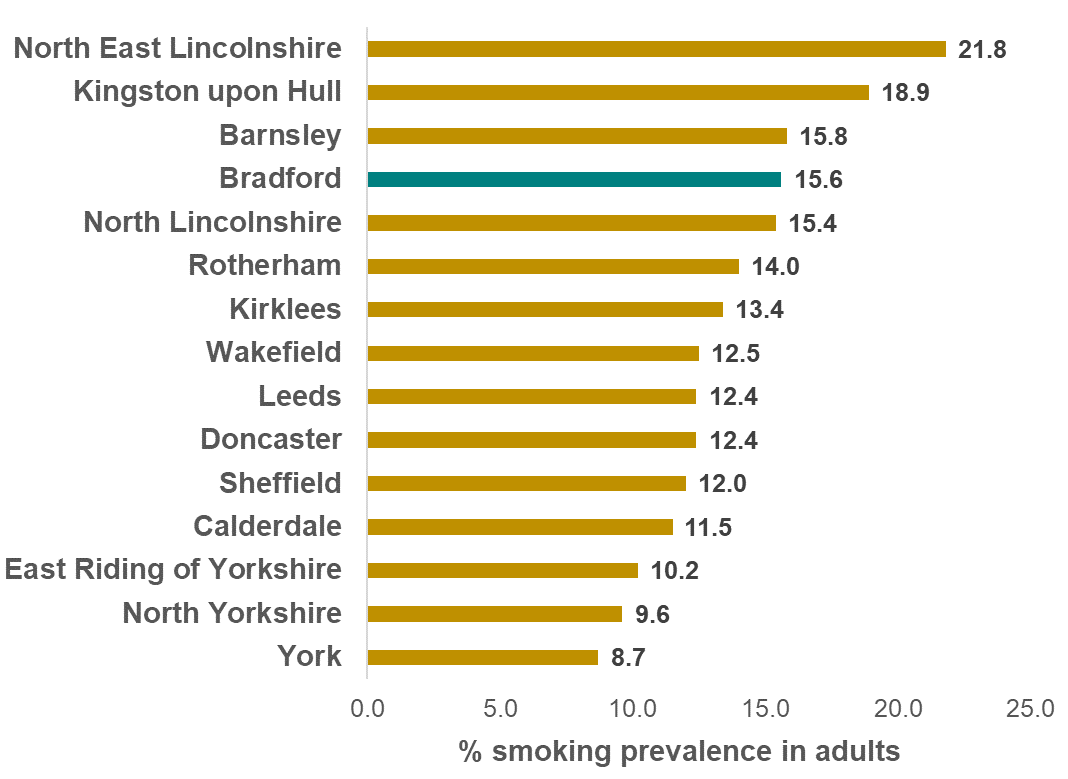 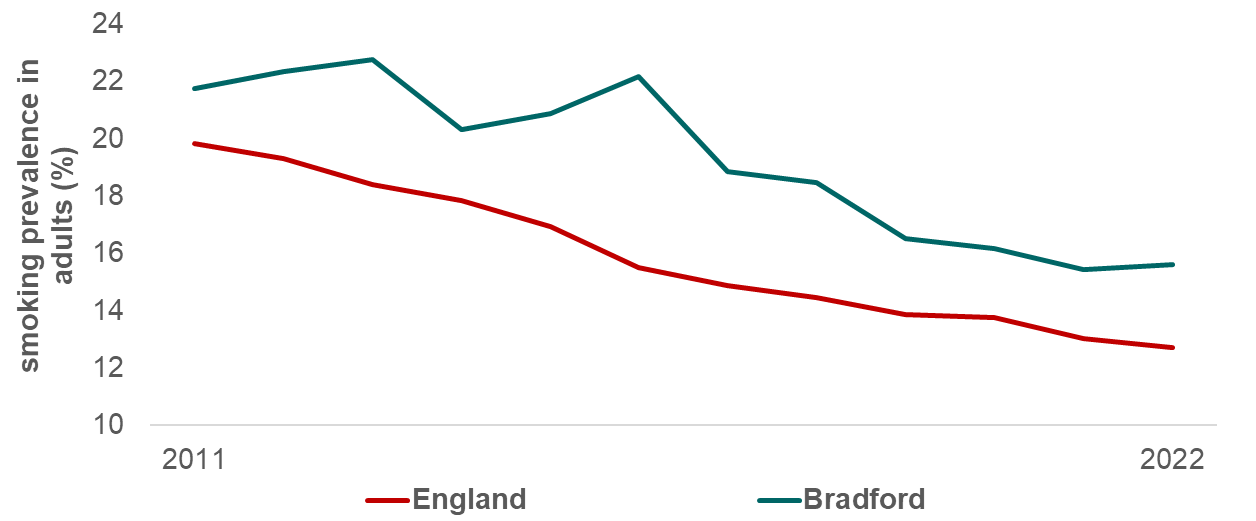 In 2022, 15.6% of adults within Bradford District are current smokers – higher than both the regional and national average

The gap between Bradford District and England widened over time from 1.9 to 2.9 percentage points
Bradford district had the 4th highest smoking rate in the region
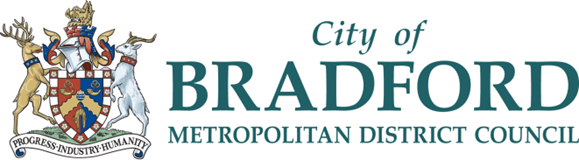 Smoking Prevalence - Wards
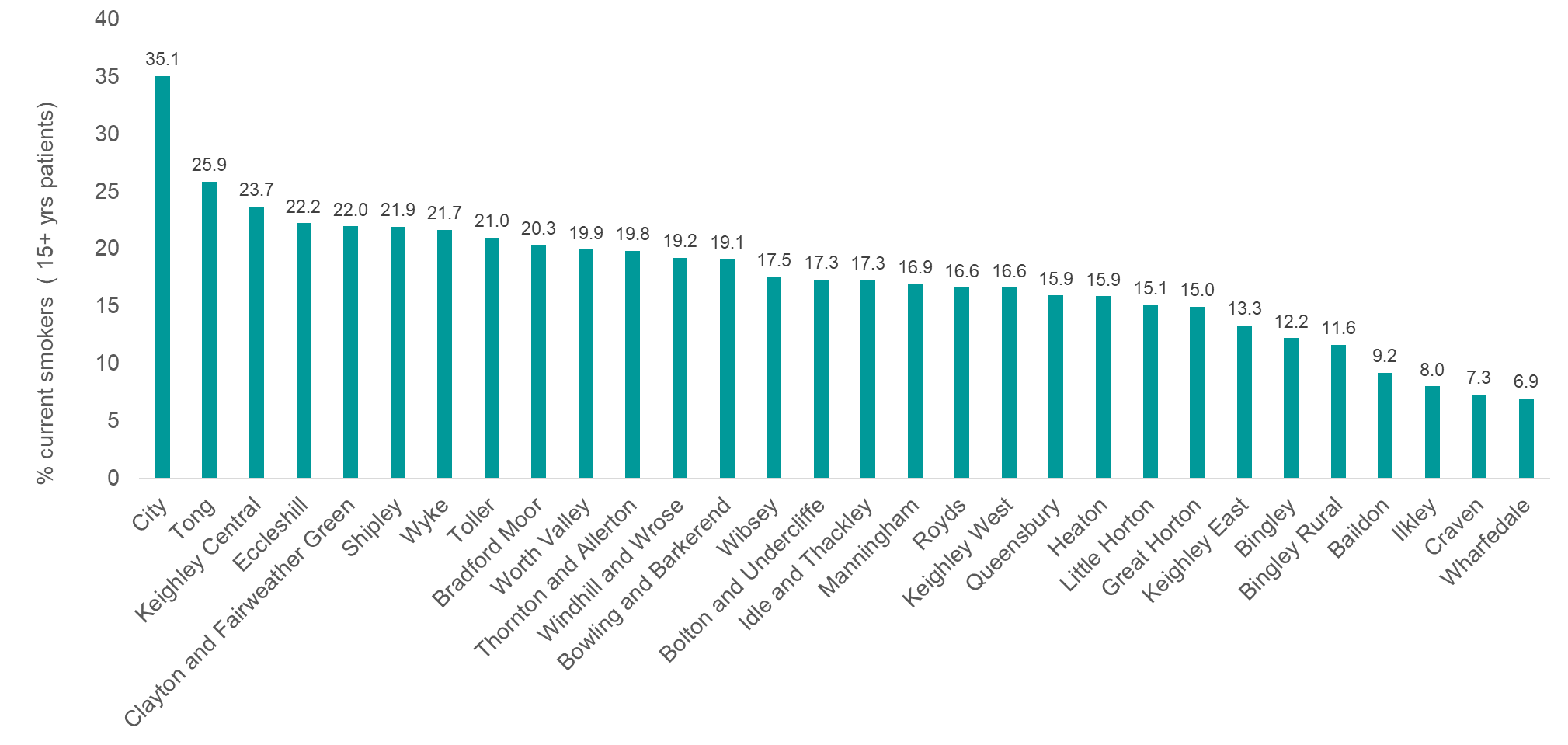 Smoking prevalence ranges within the Bradford District wards from 6.9% to 35.1% 

Wharfedale ward has the lowest prevalence and City ward has the highest prevalence
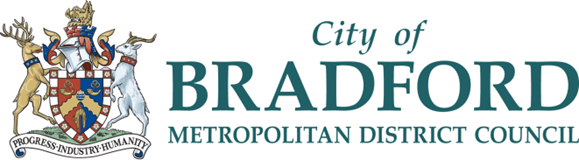 Smoking Prevalence- Gender & Socioeconomic Group
There is a higher proportion of males compared to females that smoke in Bradford District

Smoking prevalence is highest in Routine & Manual workers and lowest in Managerial & Professional workers 

Smoking prevalence in adults in routine and manual occupations has reduced consistently in Bradford District  since 2020. The rate is not statistically different to both regional and national average
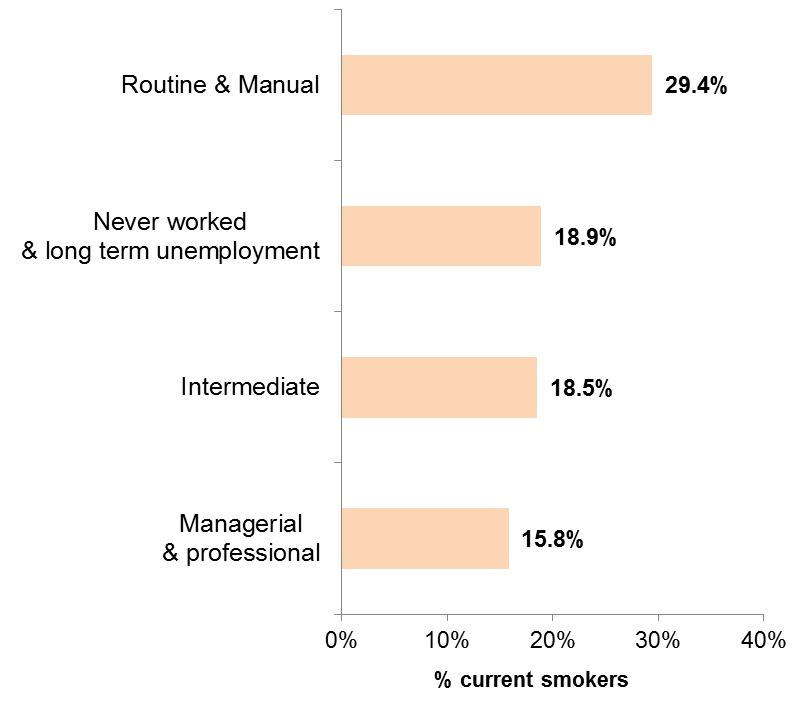 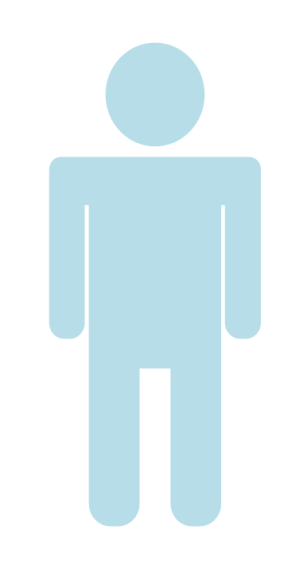 17.7% current smokers
13.6% current smokers
(2018)
Smoking Attributable Hospital Admissions
Total number of hospital admissions for diseases that are wholly or partially attributed to smoking in persons aged 35 and over
National Rank
Regional Average
National Average
Bradford District
19/20
150th
1st
1,842
per 100,000 population
1,698
per 100,000 population
1,398
per 100,000 population
Highest
Lowest
124th
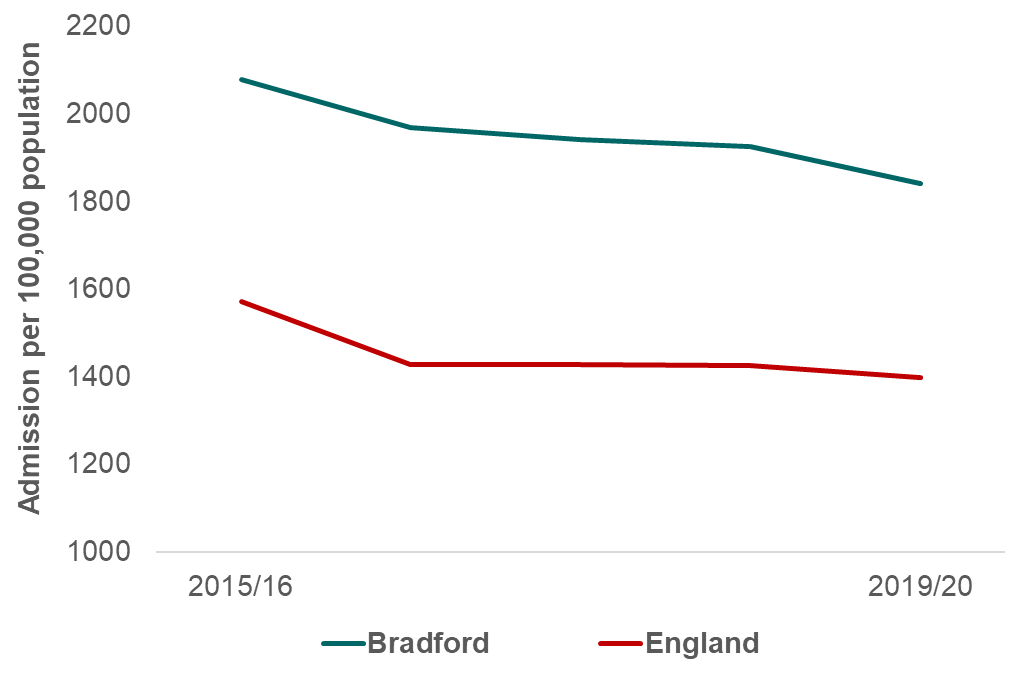 The number of hospital admissions attributable to smoking in Bradford District has decreased overall since 2015/16 and remains higher than the regional and national average

The gap between Bradford District and England has widened to 444 admissions per 100,000 population
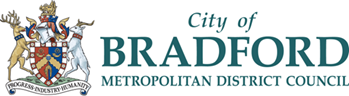 Smoking Attributable Hospital Admissions
Yorkshire & Humber and Statistical Neighbours
2019/20
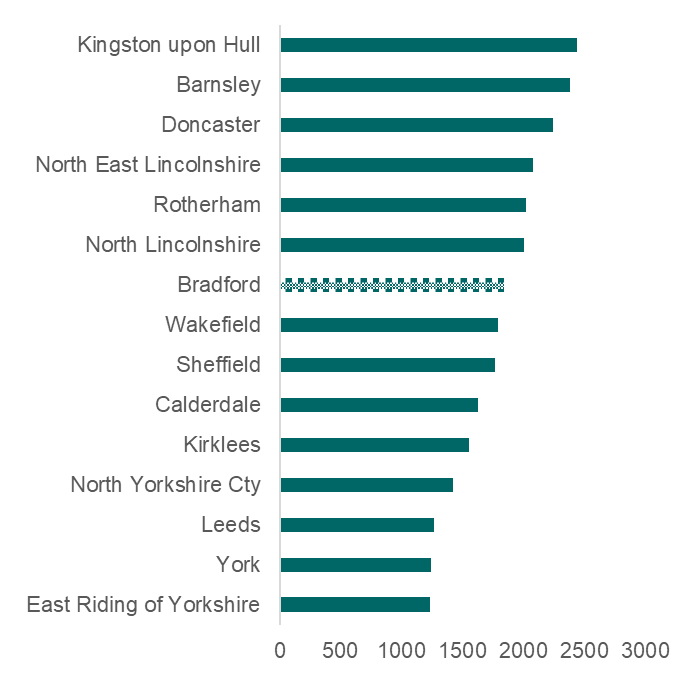 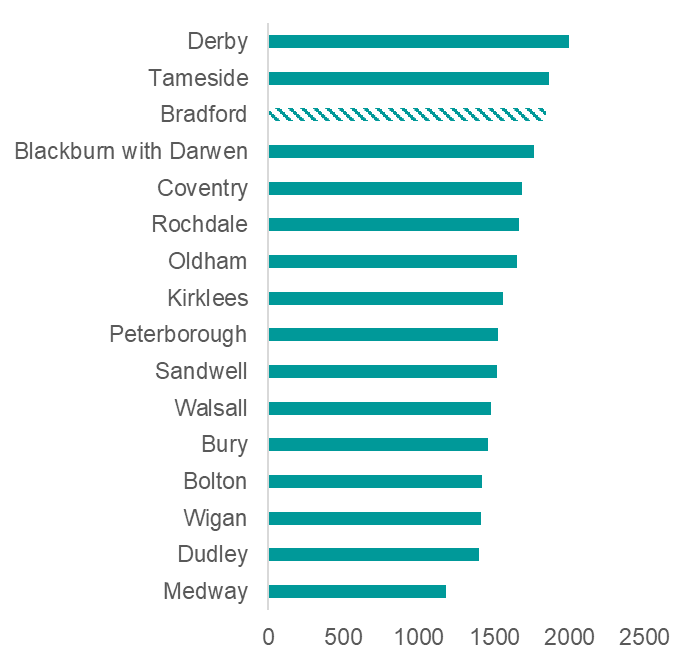 =3rd   highest 
statistical 
neighbour
= 7th highest 
in the region
Admission per 100,000 population
Admission per 100,000 population
Bradford District had the 7th highest rate of hospital admissions attributable to smoking in Yorkshire and the Humber region  and the 3rd Highest when compared to similar local authorities
Smoking Attributable Mortality
Deaths attributable to smoking, directly age standardised rate for persons aged 35 years +
17/19
Bradford District
Regional Average
National Average
National Rank
150th
1st
202.2
per 100,000 population
260.3
per 100,000 population
239.4
per 100,000 population
115th
Lowest
Highest
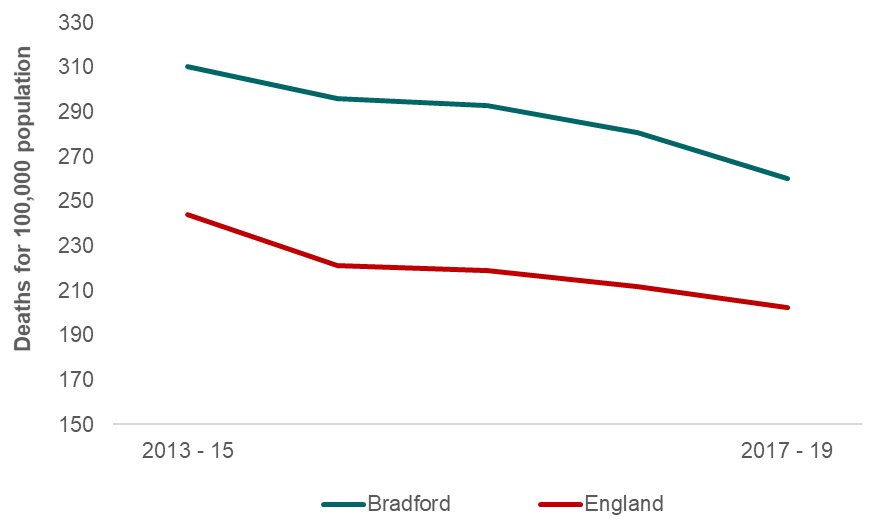 The smoking attributable mortality rate in Bradford District has decreased overall since 2013-15, but remains higher than the regional and national average

The gap between Bradford District and England has widened to 58.1 deaths per 100,000 population
Smoking Attributable Mortality
Yorkshire & Humber & Statistical Neighbours
2017-19
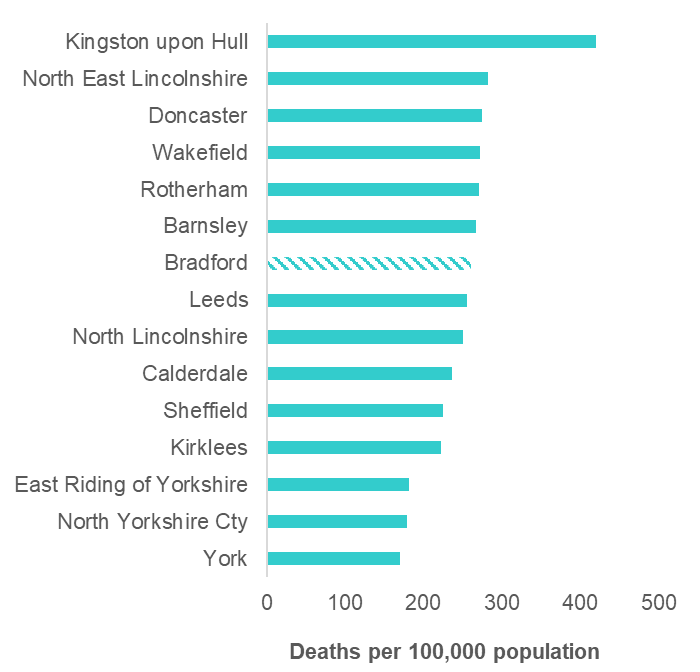 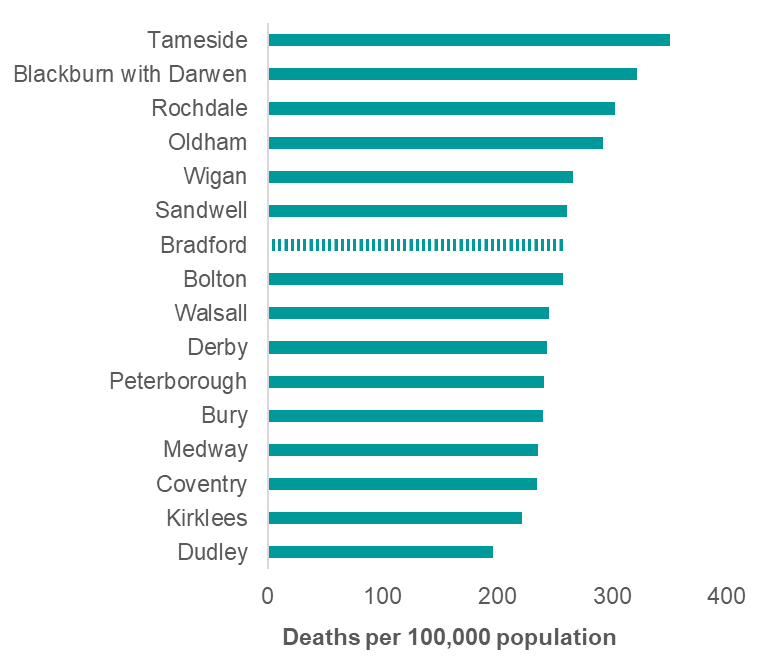 Bradford District had the 7th highest rate of mortality attributable to smoking in Yorkshire and the Humber region  and also had the 7th highest when compared to similar local authorities
Under 75 Mortality from Respiratory Disease
Age-standardised rate of mortality from respiratory disease in persons less than 75 years per 100,000 population (2021)
National Rank
150th
1st
2021
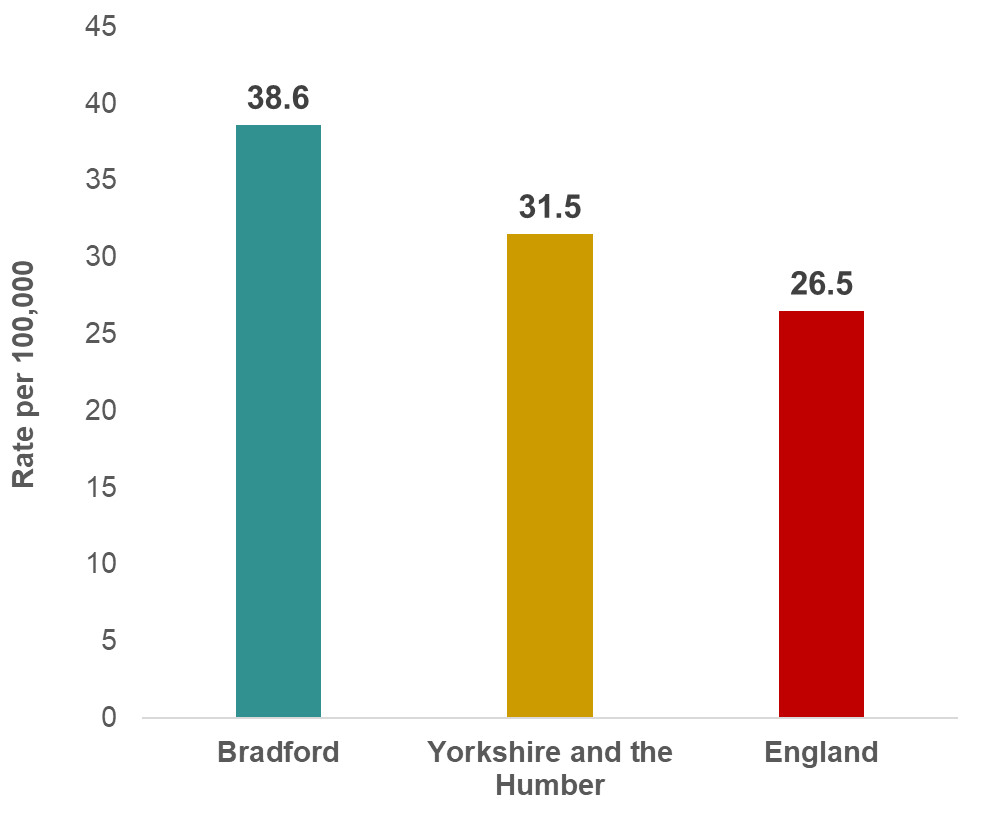 120th
Lowest
Highest
The premature mortality rate from respiratory disease in Bradford District is above both the regional and national average

No trend data available but the gap between Bradford District and England is 12.1 deaths per 100,000 population
Under 75 Mortality from Respiratory Disease
Gender & Ward
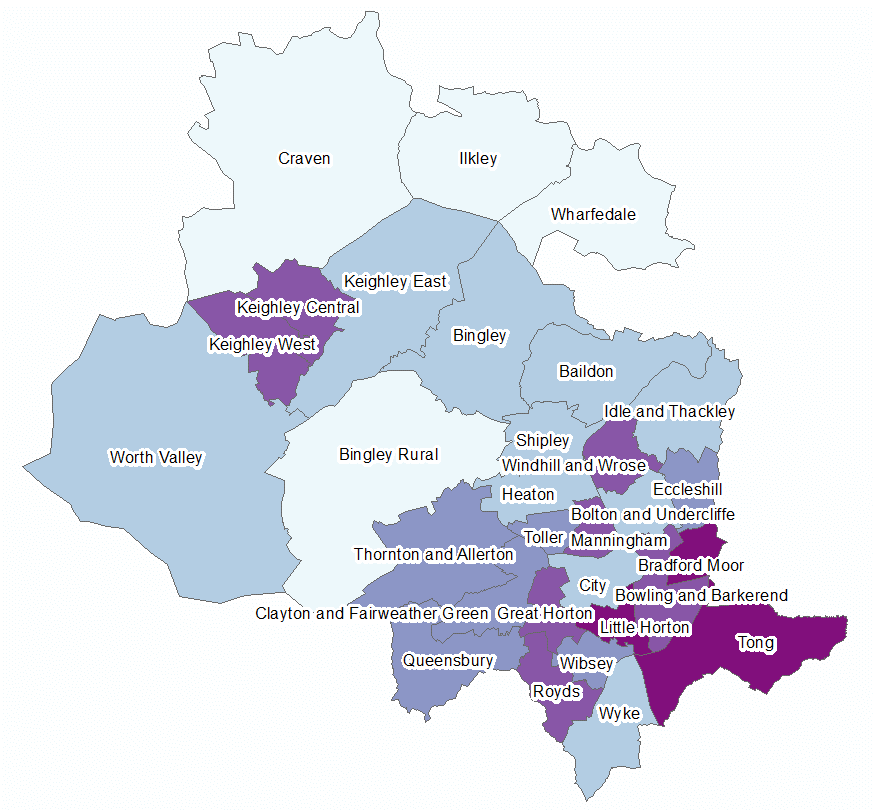 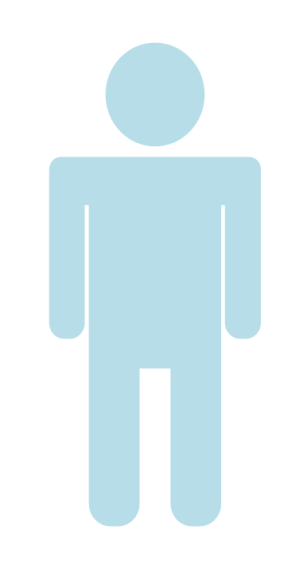 DSR per 100,000 population
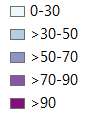 43.5
deaths per 100,000 population
33.8
deaths per 100,000 population
Reproduced by permission of Ordnance Survey on behalf of HMSO © Crown copyright and database right  2023
U75 mortality rate across the wards of the district ranges from 10.9 deaths per 100,000 population in Ilkley to 129.5 deaths per 100,000 population in Little Horton
Lung Cancer Registration
Directly age-standardised registration rate for lung cancer
National Rank
Bradford District
Regional Average
National Average
17/19
150th
1st
84.1
per 100,000 population
90.9
per 100,000 population
77.1
per 100,000 population
86th
Lowest
Highest
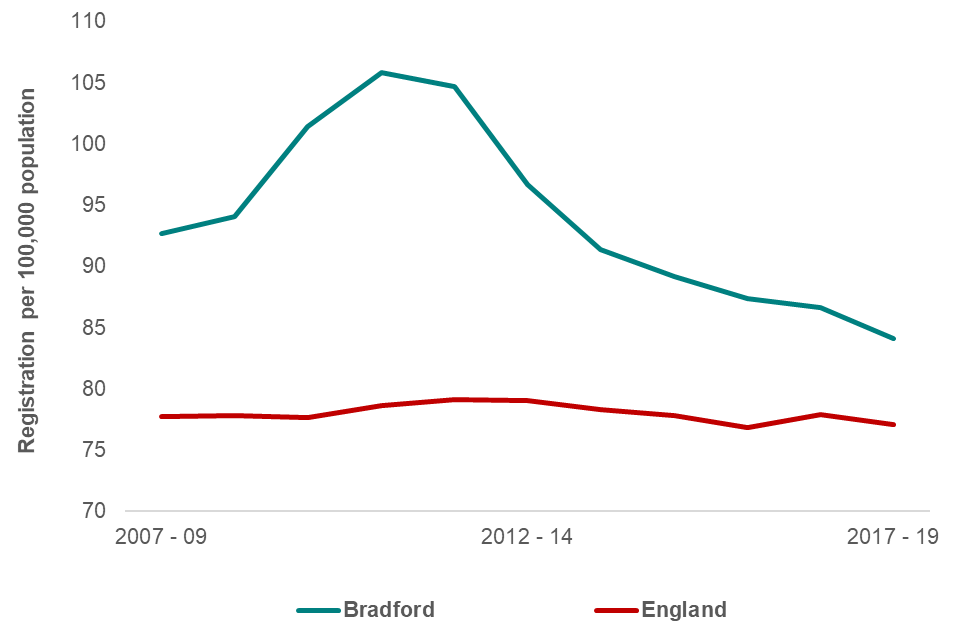 The lung cancer registration rate in Bradford District has decreased consistently since 2012-14, but remains higher than national average

The gap between Bradford District and England has narrowed to 7.0 deaths per 100,000 population
Smoking at Time of Delivery
The number of mothers known to be smokers at the time of delivery as a percentage of all maternities
21/22
Regional Average
Bradford District
National Average
National Rank
150th
1st
12.1%
12.0%
9.1%
124th
Lowest
Highest
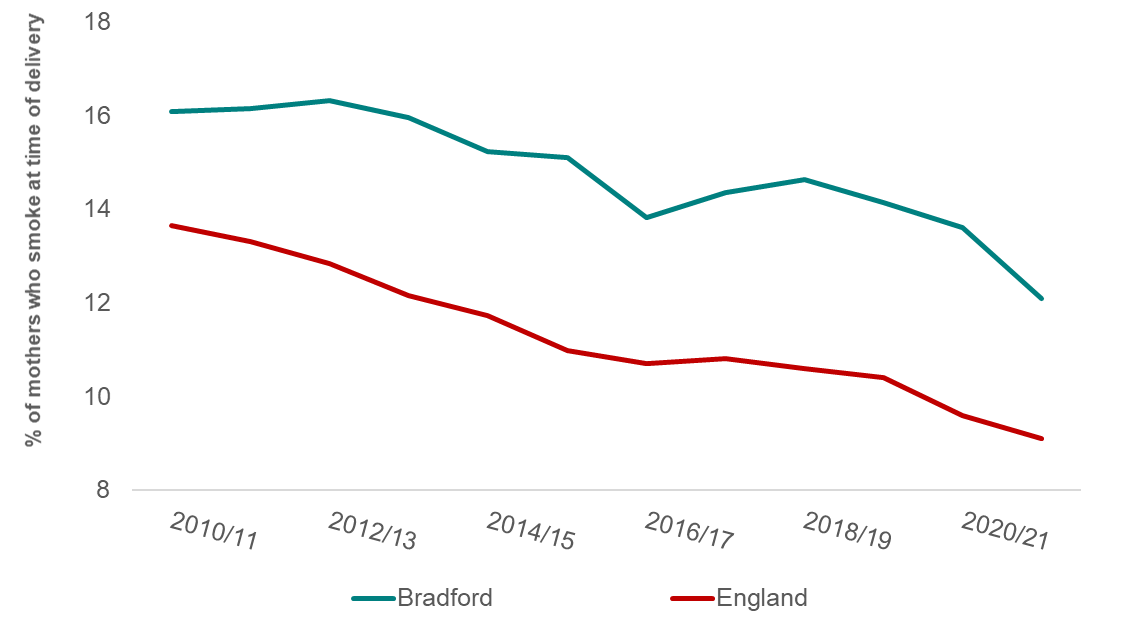 The proportion of mothers smoking at the time of delivery within Bradford District has decreased overall since 2010/11 

Despite this decrease the gap between Bradford District and England has narrowed to 3.0 percentage points
[Speaker Notes: 60337560]
Statistics on NHS Stop Smoking Services
Percentage of persons who successfully quit smoking(self-reported) after setting a quit date
In 2022/23, 50% of persons who set quit date in Bradford District successful quit smoking by the set date.

Bradford’s rate is lower than both regional (63%)  and national (54%) rate
Impacts of Smoking
£
In 2016/17 
£9,182,362
was spent on 
Smoking Attributable 
Hospital Admissions 
in Bradford District
1,860 years of life are lost 
per 100,000 population 
each year 
in Bradford District due to 
Smoking Related Illness
The cost per capita decreased over time 
but remains above the national average
This is the 19th highest rate of 150 local authorities in England
Smoking Cessation – Services
Percentages of persons still quit at 4 weeks using different stop smoking services across Bradford District
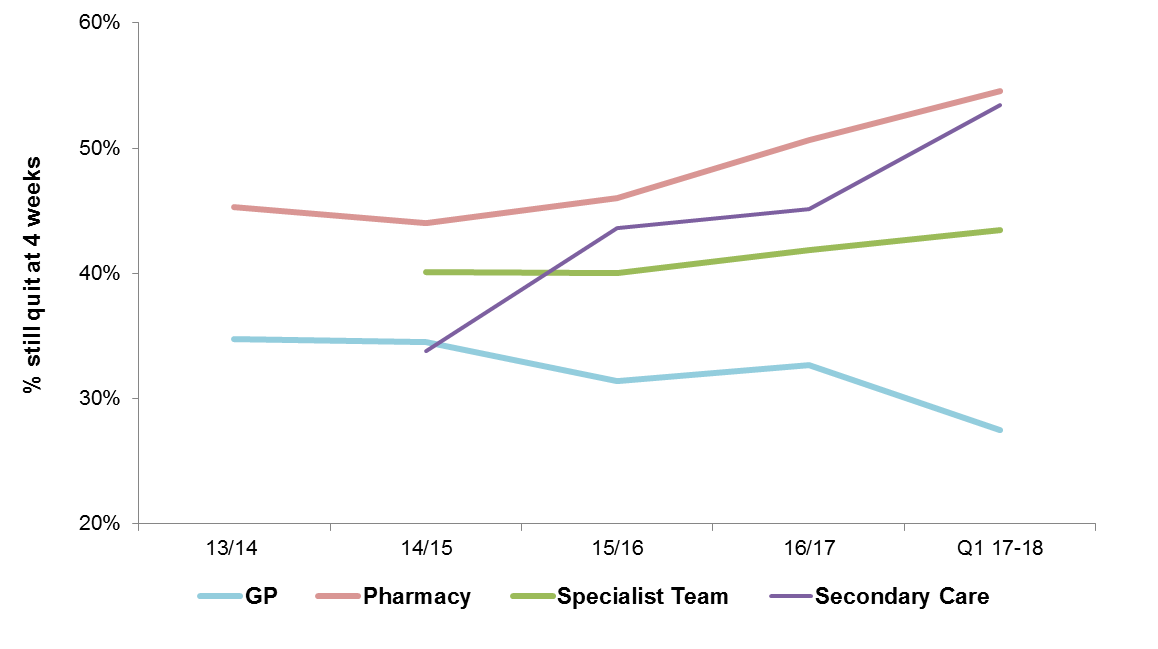 Pharmacy stop smoking services consistently have the highest % of people still quit at 4 weeks

Pharmacy, Secondary Care and Specialist Team services have all seen increases in % of persons still quit at 4 weeks, but GP still quit at 4 weeks percentages have fallen over time